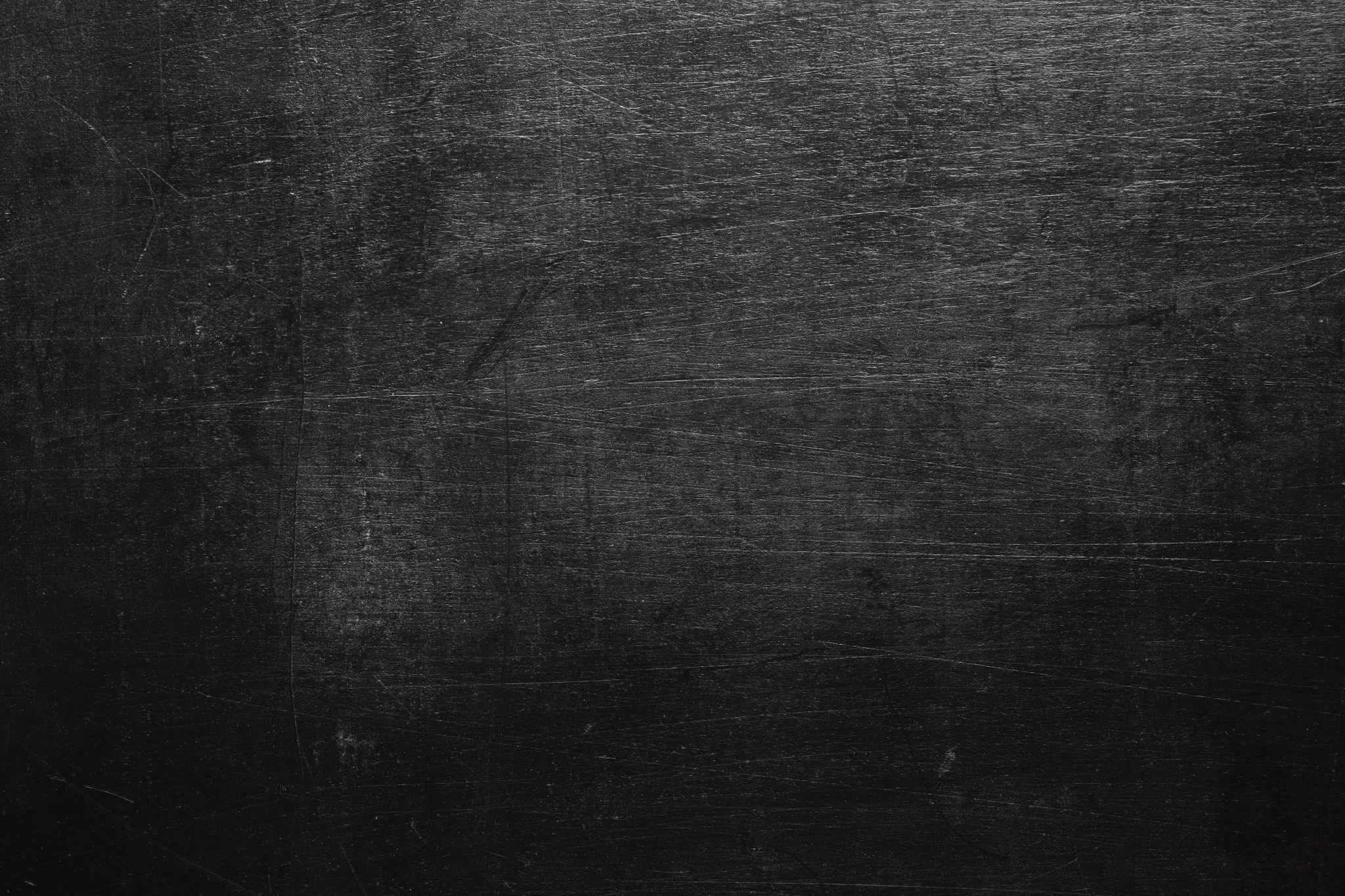 Lee atentamente estas instrucciones para realizar cada tarea.
Actividad 1. Visualiza el video y  reflexiona sobre si te parece un patio con dotación adecuada.
Actividad 2. Visualiza la pantalla interactiva de Gennialy y completa todas las tareas.
Actividad 3. Realiza la ficha con respecto al patio visitada de la escuela,  pero donde pone escuela sustituye por ·"patio".
Actividad 4. Visualiza el video y analiza si el patio visitado puede ser transformado según las pautas dadas pro "Patios por el clima".
Actividad 5. Mira las propuestas del documento y analiza si se pueden incorporar a tu tarea de aprendizjae servicio.
Contesta. Realiza el Kahoot.
Instrucciones para realizar tu espacio de actividades con ritmos de aprendizaje.